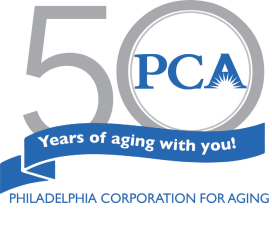 Founded in 1973, PCA is the Area Agency on Aging for the City and County of Philadelphia. PCA is a private  non-profit organization.  It is part of a national network of agencies established through the Federal Older Americans Act. PCA’s activities are authorized by the Pennsylvania Department of Aging. 

PCA’s mission to improve the quality of life for older Philadelphians and those with disabilities and to assist them in achieving the greatest possible levels of health, independence and productivity.
PCA’s funds come primarily from the Pennsylvania Lottery, with smaller shares from state and federal funds, city dollars,  foundation grants, corporate support and private donations.
PCA is increasingly dependent on Medical Assistance funds (Federal/State match) for support of its long-term care programs.
To provide these services PCA employs approximately 400 people and works with 200 community organizations. PCA serves more than 140,000 consumers per year.
PCA Information and Referral
PCA’s Helpline (215-765-9040) is the information and intake point for Long Term Care programs and services for Philadelphians 60 and older or who have disabilities. These programs include house repairs, care at home, senior community centers, employment and volunteer opportunities, health insurance counseling and protective services.

PCA’s Helpline offers English, Spanish, and Asian options and contracts with a telephone-based language interpreter service.

PCA’s Website: www.pcaCares.org provides information on services, organizations, activities for older Philadelphians, those with disabilities and caregivers.
Assessment
An assessment must occur to determine eligibility for the services. Individuals with the greatest social, economic, and health needs are given priority consideration when seeking assistance through PCA.  The process begins with a phone call to the PCA Helpline at 215-765-9040.  Following a telephone interview, an assessment worker will be scheduled to visit the home.  The worker will talk with the individual to determine the level and types of care needed, the individual’s resources, whether there will be any cost involved and the programs available.  Based on clinical and financial criteria, the appropriate programs will be discussed and recommended.
Home and Community-Based Services
Home-based care enables the person to maintain independence, to remain in a familiar setting and to maintain optimum control over his or her own well-being.  The following items and services may be available through PCA, depending upon clinical and financial eligibility:
Adult Daily Living Services
Assistive Technology
Companion Services
Counseling Services
Home-Delivered Meals
Home Adaptations
Home Health Services
Home Support Services
Non-Medical Transportation
Participant-Directed Goods and Services
Nursing Home to Community Transition Services
Participant-Directed Community Supports
Personal Assistance Services
Personal Care Services
Personal Emergency Response System
Respite Services
Service Coordination
Specialized Medical Equipment and Supplies
TeleCare
In-home Care Programs
In-home care services are provided through:
Community Health Choices
The Pennsylvania Department of Aging’s OPTIONS Program

Each program has its own eligibility criteria, but in general, individuals eligible for these care programs are 60 or older and have an ongoing need for assistance with activities of daily living.  PCA or another participant-selected service coordination organization works with each person to determine their needs, abilities and preferences in order to develop an individualized service plan.

To determine eligibility, please contact the PCA Helpline at 215-765-9040.
Caregiver Support Program
The program focus is on the caregiver, age 18+
Care recipient is age 60, or under 60 w/chronic dementia
Family receives social work services
An allowance to purchase services, e.g. respite and supplies to relieve caregiver stress, of $600 month
Lifetime $5000 limit PCA SHARP home repair, modification allowance
Caregivers 55 and up caring for  individuals 19-59 with a disability or dementia, or  children under 18 being raised  and living with relative

For more information contact: Cheryl Clark-Woods (215)765-9000 ext: 5300
Domiciliary Care (Dom Care)
Matches adults age 18 and over who cannot live alone with individuals or families who are willing to open their homes to them.
Nursing Home Transition
Assists nursing home residents age 60 and older to return to community living.
SHARP- PCA’s Minor Home Repair and Modification Program Age 60+
Minor home repairs to promote safety, security   
   and energy efficiency
 Minor plumbing, electrical, and carpentry jobs 
 Home modifications- adapting bathrooms, 
   installing chair lifts or one step ramps
1 year guarantee, re-apply 1x/5 yrs.
Older Adult Protective Services
Criteria:
60 or older
Philadelphia Resident
No responsible caregiver
At imminent risk of danger to self or property
Financial exploitation, physical, and emotional abuse
Unable to perform tasks or obtain services vital to physical or mental health.
24 hour/day intake, 365 days/year via PCA’s Helpline at (215)765-9040. As mandated by law, all reports are strictly confidential.
Ombudsman Program
Staff and volunteer ombudsmen visit long term care facilities with the goal of handling complaints, and helping to improve the quality of life for residents age 18 and older.
North, South, West, Center City 
CARIE, 215-545-5724
             1800-356-3606
Northeast, Northwest
Center in the Park, 215-844-1829
Legal Resources
Legal service providers assist consumers age 60 and above with matters such as wills, benefits, taxes, small claims court and landlord-tenant disputes.

Community Legal Services                                SeniorLaw Center
215-981-3700                                                       1877-727-7529
Senior Community Centers
Offer information and referral, connection to resources,  access to meals, transportation for medical rides, virtual programming, weekly wellness calls to check in on senior safety, volunteer opportunities, social, recreational and educational activities to those 60 and older.
Meal Programs
Home-delivered meals provided by PCA meet one-third of the Recommended Dietary Allowance for older adults, meet the Dietary Guidelines for Americans, and are moderately low in fat and sodium. PCA provides this service to frail older individuals and people with disabilities who struggle to afford balanced meals, are unable to cook or shop for food, and have no one to help prepare meals.

PCA is operating a series of grab and go meal distribution sites for older adults, aged 60 and older, to provide nourishment during COVID-19. For a list of senior center sites contact PCA’s Helpline 215-765-9040 or pcacares.org
Health Promotion

PCA provides health and wellness evidence-based programs to seniors age 60+ in the community. The Evidence-Based programs are available to Philadelphia seniors at no cost by way of 
Title III-D funding through the Older Americans Act. The programs provide educational information on managing chronic health conditions, increasing activity and fall prevention. Due to COVID-19, several of PCA’s Evidence-Based programs are now being offered remotely. The Health Promotion Unit at PCA oversees, manages and partners with community organizations for other health-related programs such as men’s health, medication management and other topics as funding allows.
Senior Companion Program
Income eligible seniors age 55 and older visit with the
elderly 60+ who need assistance to remain in their
homes.
Employment Services
Senior Community Service Employment Program provides employment and job search training to income eligible persons age 55 and older.
PA MEDI
PA MEDI, formerly APPRISE, primarily for seniors age 60 and older (younger with disabilities), PA MEDI helps consumers understand their health insurance options and make sound decisions about what is best for them.

PA MEDI Hotline 1-800-783-7067
PCA Emergency Fund
Provides limited emergency aid for oil, food, clothing and medical needs for consumers age 60 and above.  The consumer must be referred by a social worker or clergy person  and have exhausted other resources first.
HELPLINE: 215-765-9040
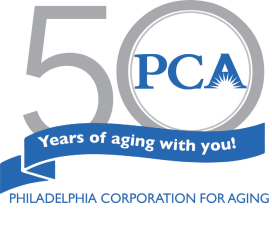 www.pcaCares.org